TRS VISIONTest Request Suite – A Tool for Managing Test Requests
By:  Your Transportation Laboratories Partners
January 23, 2019
[Speaker Notes: PRESENTER: MVH]
AGENDA
What is TRS?
TRS Vision(s)
Original
Second
Third
Current
Future
TRI Screen Shots
TRP Outputs
[Speaker Notes: PRESENTER: MVH]
What is TRS?
TRS (Test Request Suite) is a software suite originally intended to define and execute test requests using CyFlex-automated test systems.

Its parts are:
[Speaker Notes: PRESENTER: MVH]
Original TRS Vision
focus on CTC performance cells
link the definition and execution of tests through electronic means (eliminate paper instructions and manual execution)
ensure test requests are complete (e.g. contains necessary files and logged channels) 
consolidate all test request related information into one data system
track changes to test requests
track progress of tests (status and history of activities in each test request)
provide traceability of the test request and execution for years
support interruption of tests, removal of unit under test, reinstallation in an equivalent test bed, and restart the test where it left off
provide a framework that can be reused for various test articles (e.g. engines, turbochargers, aftertreatment, fuel pumps)
provide a flexible framework that can be continually expanded to increase the scope of supported tests without the need for major reprogramming
[Speaker Notes: PRESENTER: MVH]
Second TRS Vision
shift focus to CTC EML
replace CVS-CI (CVS cell’s Customer Interface for entering test plans)
retain TRC and associated features
[Speaker Notes: PRESENTER: MVH]
Third TRS Vision
continue focus on CTC EML
drop TRC and associated features
track progress of tests 
provide traceability of the test request and execution
support interruption of tests, removal of unit under test, reinstallation in an equivalent test bed, and restart the test where it left off
retain existing test cell software and data flow
replicate existing outputs from CVS-CI
cvs_specs.dat
testmap.txt
test plan cover sheet
test plan printout
create a utility to convert CVS-CI test plans to TRI test requests
add fields for required/desired new capabilities
analyze organization of test request data for a better user experience (i.e. more intuitive) and relative to required/desired new capabilities
[Speaker Notes: PRESENTER: MVH]
Current TRS Vision
changes in the organization of the test request data rendered TRI incompatible with existing EML test cell software and data flow
replace existing outputs from CVS-CI with equivalent outputs from TRI/TRP
tri_specs.dat
testmap.txt
test plan cover sheet
test plan printout
start with CVS-CI’s two activities
add “Activity Group” to TRI to indicate test intervals to run automatically 
use TRI to attach ECM cfg and calibration files to test request
add new CyFlex routine to process tri_specs.dat and load into data structures
modify CyFlex to allow array variables to have different units for each element
add new CyFlex routine to load tri_specs.dat data into array variables
modify CyFlex program-based data consumers (e.g. tca and ecg) to read new TRI-specific data structures
modify script-based data consumers to read new TRI-based array variables
[Speaker Notes: PRESENTER: MVH]
Future TRS Vision
after getting TRI/TRP working for CTC EML
transition all CTC EML CVS-CI users to TRI
adapt TRI/TRP for other test sites using CVS-CI
RMEP is a logical next adopter because of their similarities to CTC EML
HTC@SEP is interested in test cell set-up features more than test sequence
transition all remaining CVS-CI users to TRI and “freeze” CVS-CI
adapt TRI/TRP for other engine emissions test sites not using CVS-CI 
explore usage with PUMA-automated emissions test cells
expand TRI/TRP to better support test article prep activities
expand TRI/TRP to support more “activities” for current test function
expand TRI/TRP to support “moveable” test equipment
expand TRI/TRP for other test functions 
performance engine test cells
chassis
other test beds, e.g. turbocharger test stands, swirl rigs  
develop TRC and associated features including tracking test progress
develop new component of TRS to track test article prep progress
[Speaker Notes: PRESENTER: MVH]
Future TRS Vision –Hierarchy of Test Bed Functions & Subfunctions and Test Systems (Site, Test Bed Group & Subgroup)
[Speaker Notes: PRESENTER: MVH]
Future TRS Vision Test Bed Functions and Subfunctions
[Speaker Notes: PRESENTER: MVH]
Future TRS Vision  Sites, Test bed Groups and Subgroups
[Speaker Notes: PRESENTER: MVH]
TRI Screen Shots Initial Window
title bar
menu bar
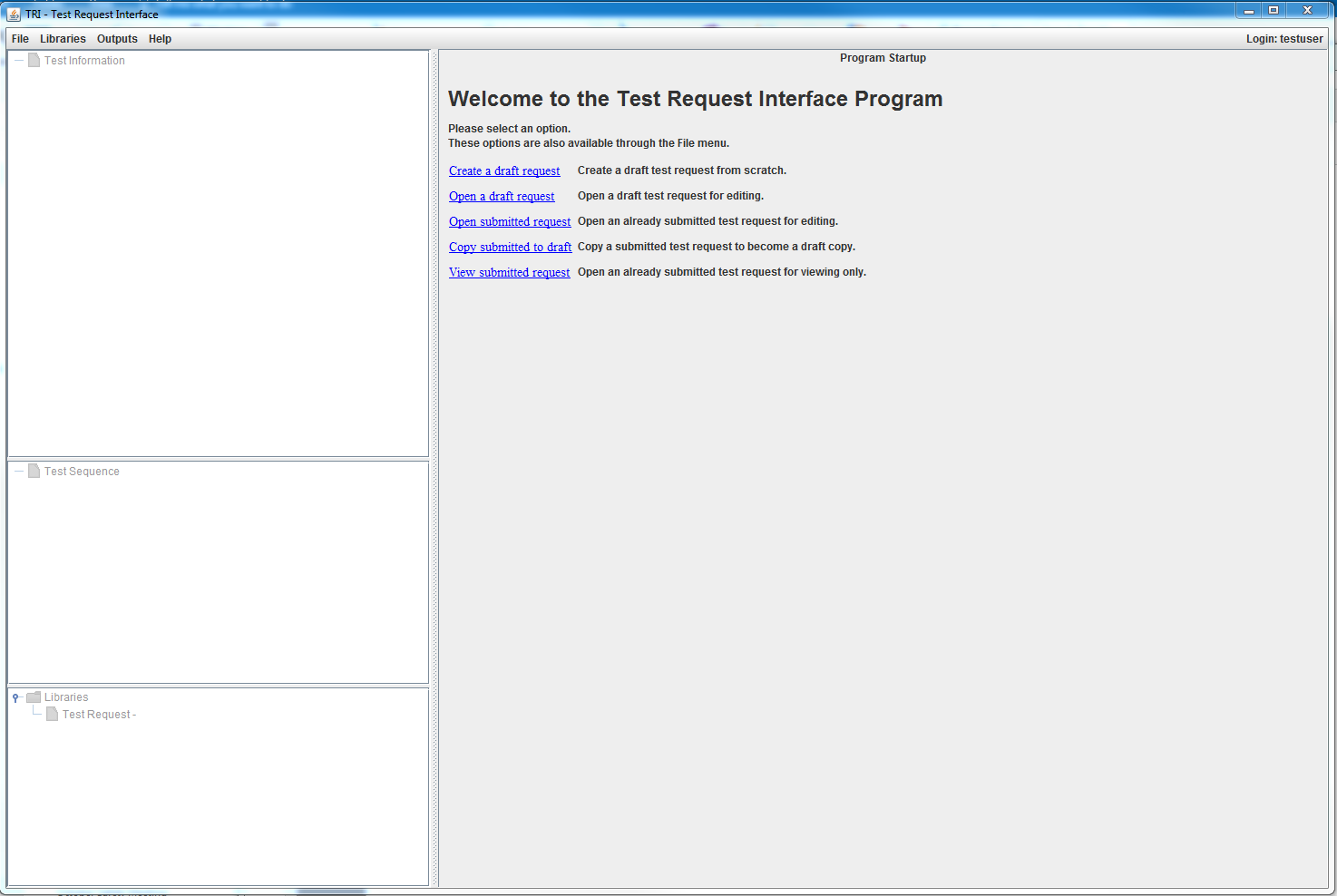 work area
“Test Information” tree –  containers and Information screens
“Test Sequence” tree – Activity Groups and Activity screens
“Libraries” tree – library files for saving and replicating screens
[Speaker Notes: PRESENTER: MVH]
TRI Screen Shots “Create a draft request” opens the “Specify New Test Request” dialog box
user-specified name and location
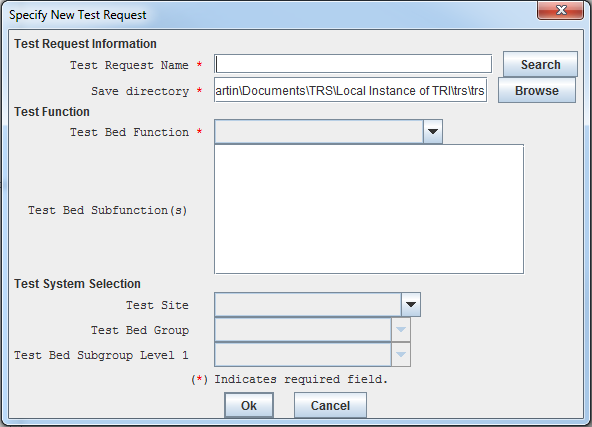 must select Test Bed Function (and any Subfunction) – this triggers TRI to load applicable screen structure and activity screens
currently the only Test Bed Function is “Engine & AT”
currently the only Test Bed Subfunction is
“Emissions & FE”
may proceed without specifying Test System Selection – must eventually specify and provide any test-system-specific inputs
[Speaker Notes: PRESENTER: MVH]
TRI Screen Shots Window after “Open a draft test request”
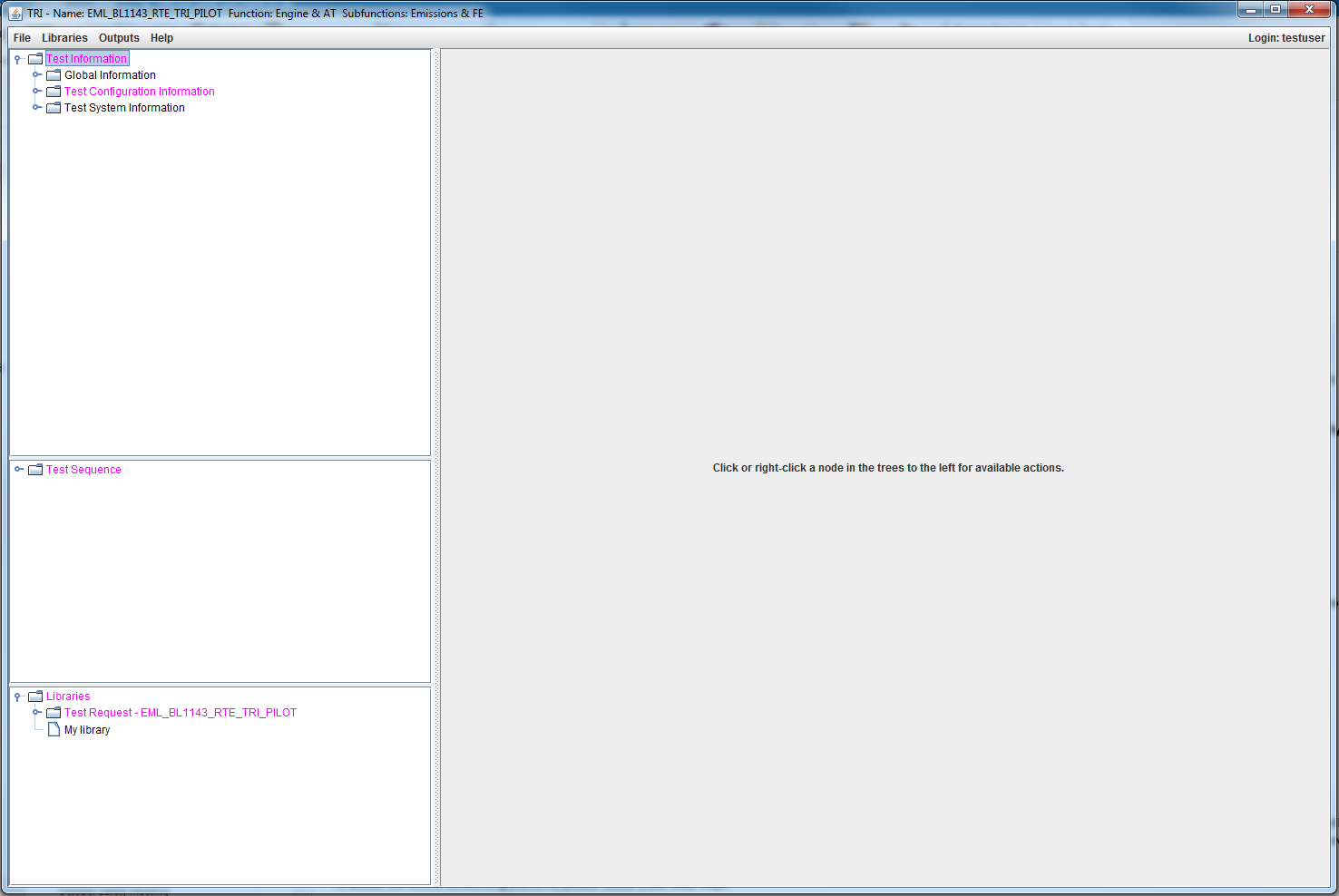 title bar shows test request name, function, and subfunction
“Test Information” tree – showing the root and next level containers
work area is empty
“Test Sequence” tree – showing just the root
“Libraries” tree – showing a container for the currently opened test request
[Speaker Notes: PRESENTER: MVH]
TRI Screen Shots Window after “Open a draft request” and expanding all containers
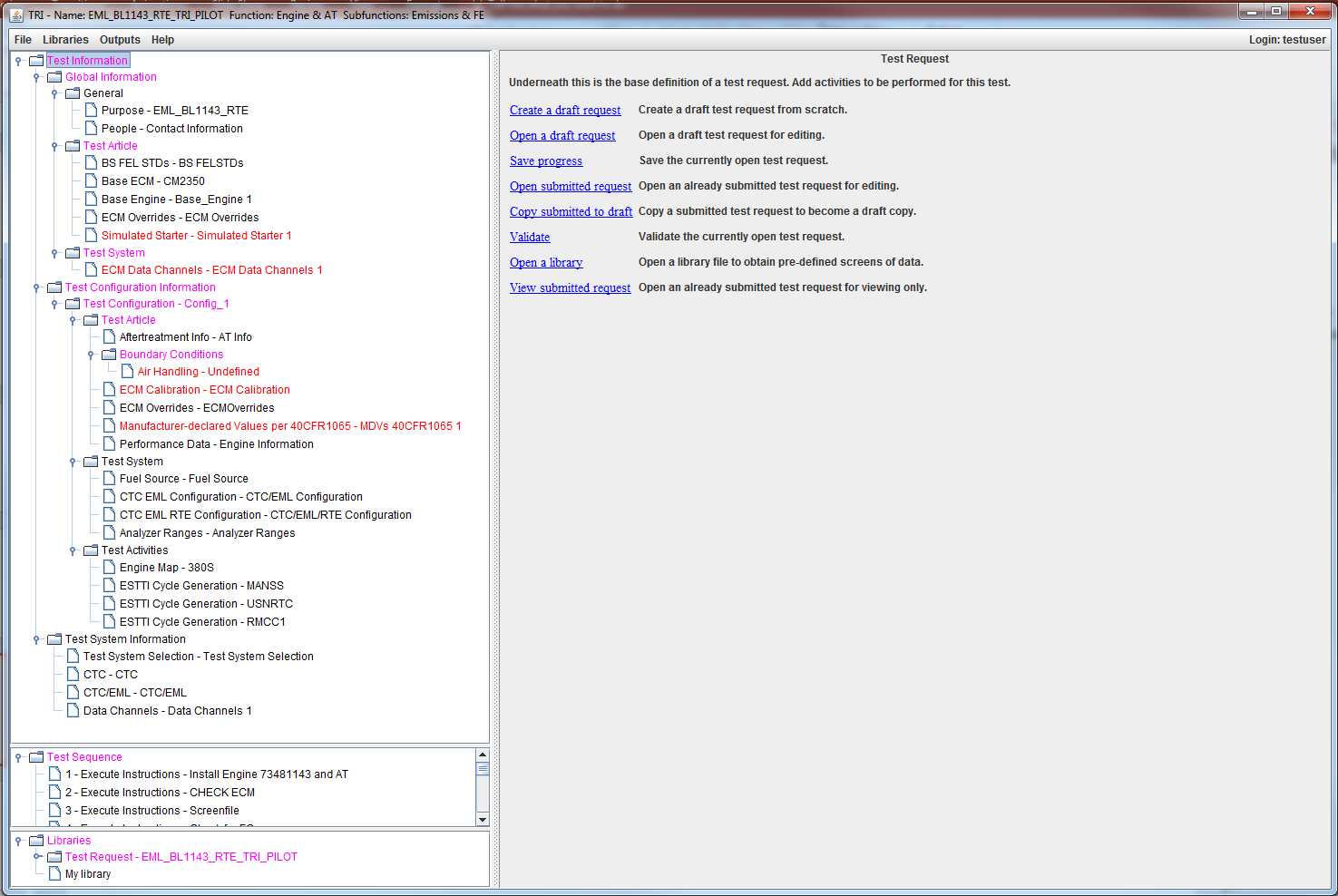 work area shows information associated with the item selected
“Test Information” tree – shows the root, all containers and all screens
magenta indicates a container with a screen that needs attention
red indicates a screen that needs attention
black indicates containers and screens that have all required inputs
“Test Sequence” tree – shows the sequence of activity screens
[Speaker Notes: PRESENTER: MVH]
TRI Screen Shots ”Performance Data” information screen – an example
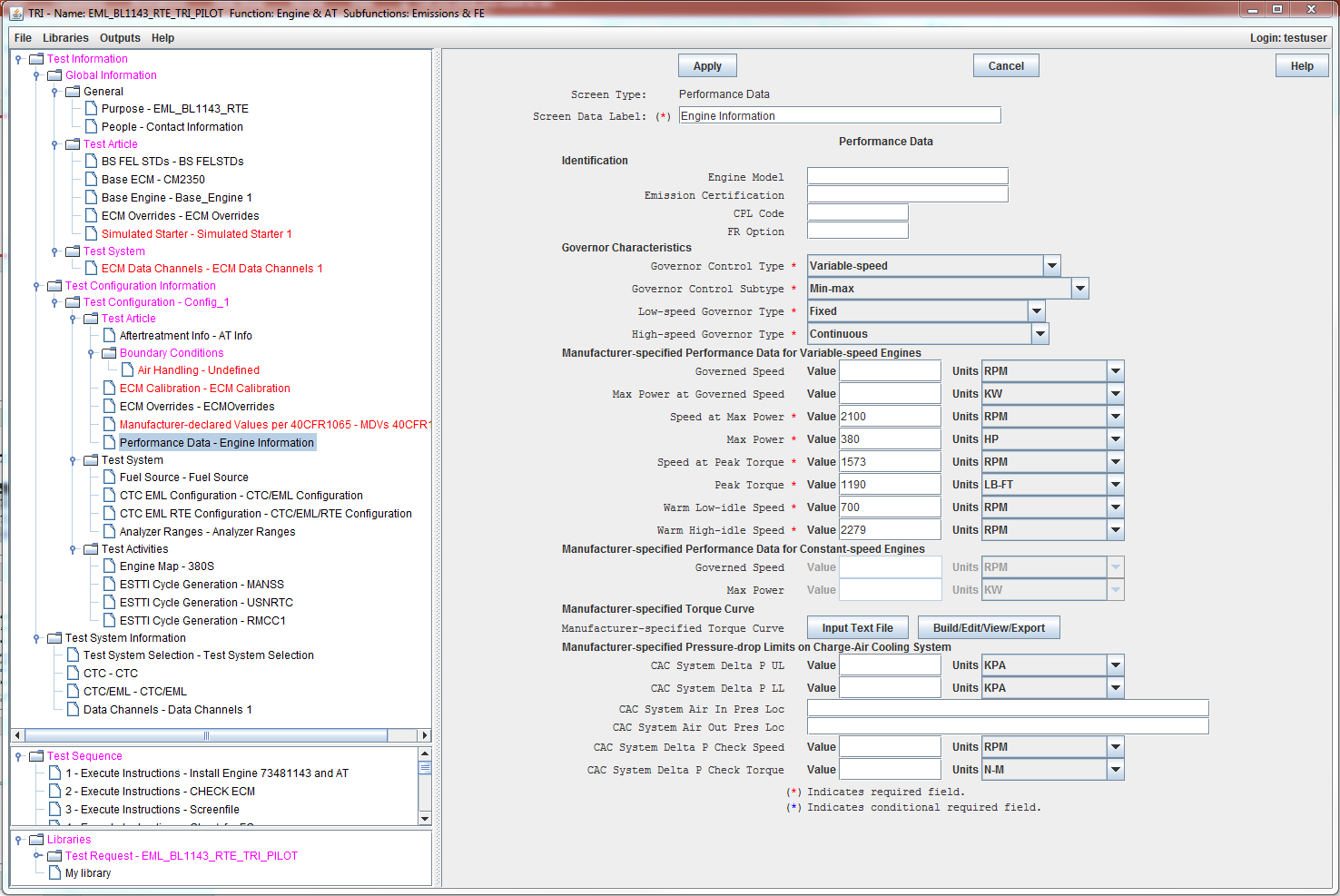 screen level help
[Speaker Notes: PRESENTER: MVH]
TRI Screen Shots Help for ”Performance Data” information screen – an example
Screen level help can provide enough detail for a novice to understand how each input is used so they can make an informed decision on optional inputs and provide guidance on how to determine required inputs.  This example is 11 pages long.
[Speaker Notes: PRESENTER: MVH]
TRI Screen Shots ”Run ESTTI” activity screen – one of two activity screens
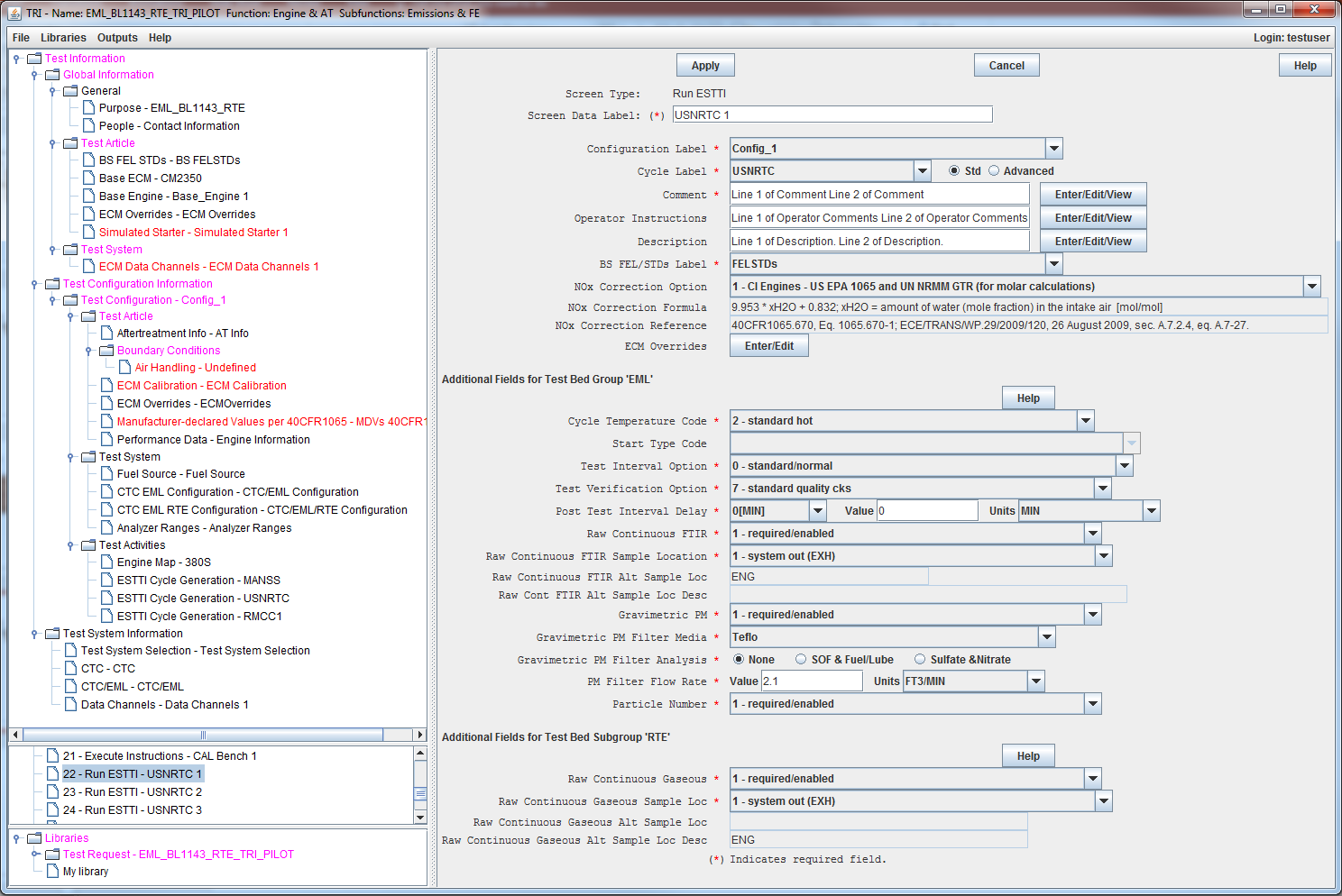 test function-specific (i.e. common) fields …
followed by test system-specific fields
EML’s fields
separate help for each section
RTE’s fields
[Speaker Notes: PRESENTER: MVH]
TRP OUTPUTS
Cover page
replaces cover page from CVS-CI
same file format – html
reformatted for consistency with TRI screens
new fields for engine prep, some reorganization
tri_specs
replaces cvs_specs from CVS-CI
same general format – text file format
new fields, some reorganization, new keywords
Test map
same format as test_map file from CVS-CI – text file format
more fields to better control test sequence
supports next test map (firball) index to execute via TRI “Activity Group”
Test plan
replaces test plan from CVS-CI
same file format – html
reformatted for consistency with TRI screens
new fields, some reorganization
[Speaker Notes: PRESENTER: MVH]
TRI OutputsCover page – example
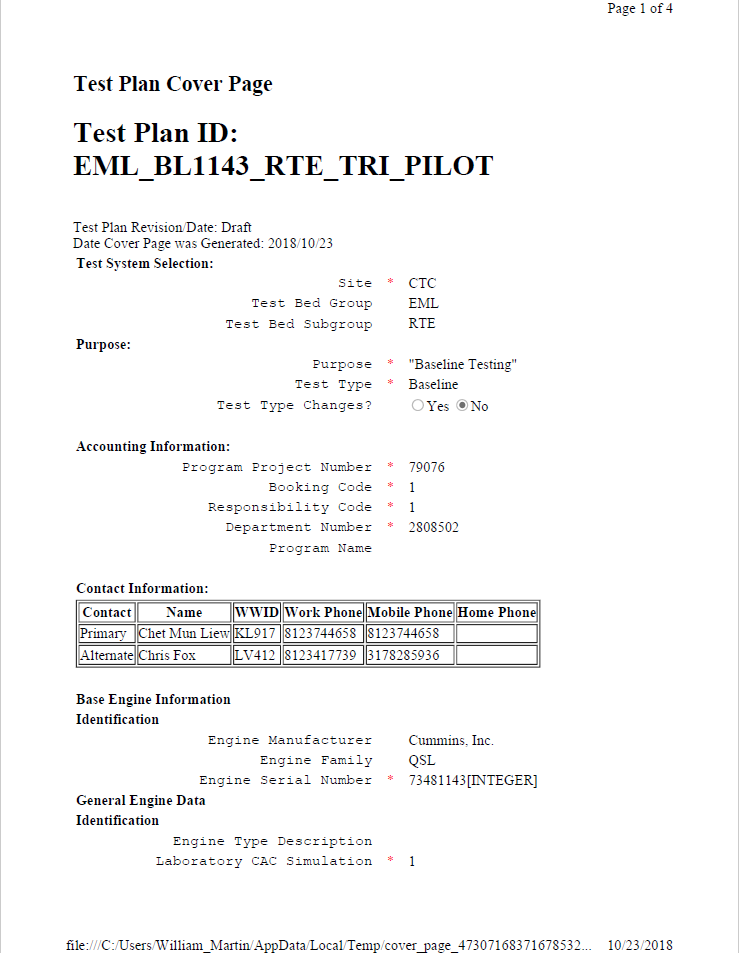 This example is 4 pages long.
[Speaker Notes: PRESENTER: MVH]
TRI Outputstri_specs – example
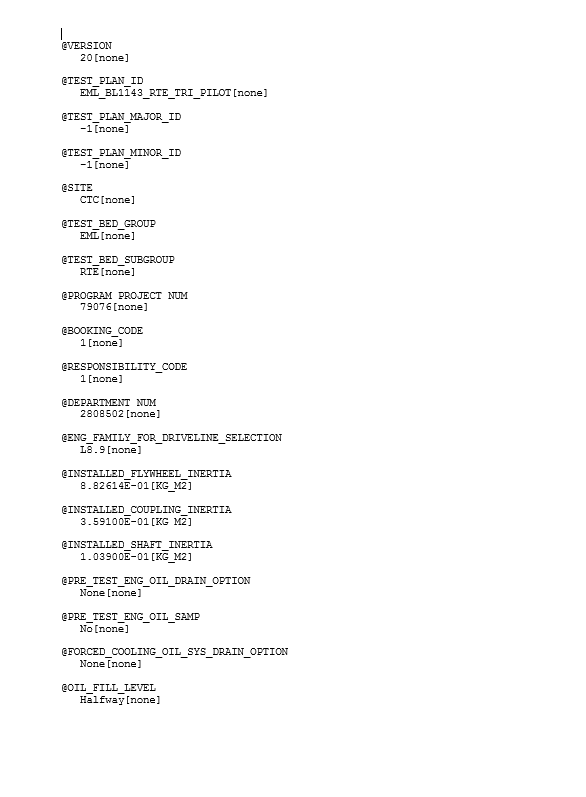 This example is 23 pages long.
[Speaker Notes: PRESENTER: MVH]
TRI Outputstest_map – example
7 more columns not shown
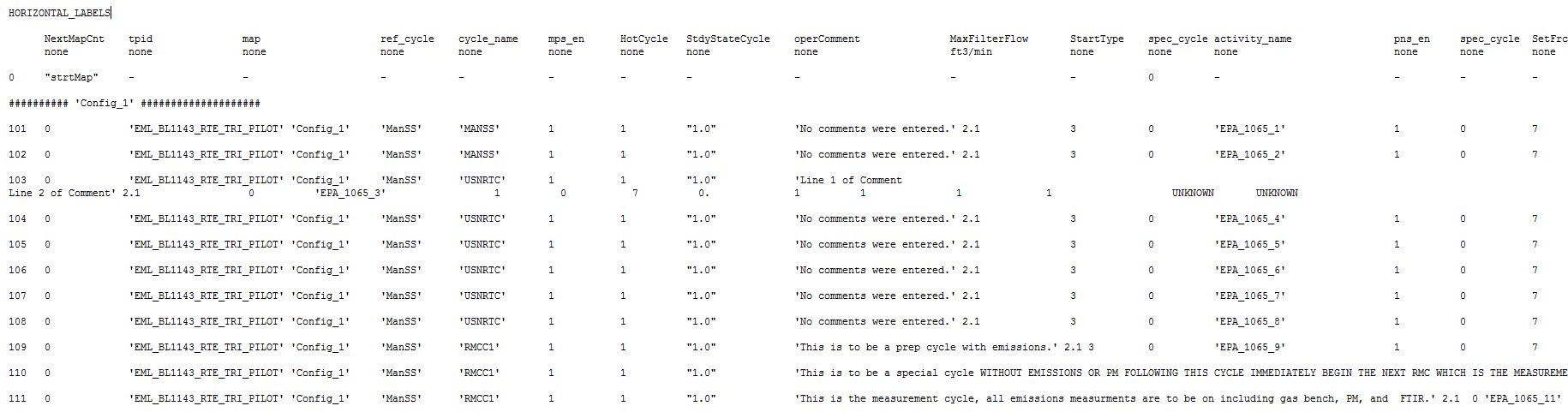 [Speaker Notes: PRESENTER: MVH]
TRI OutputsTest plan – example
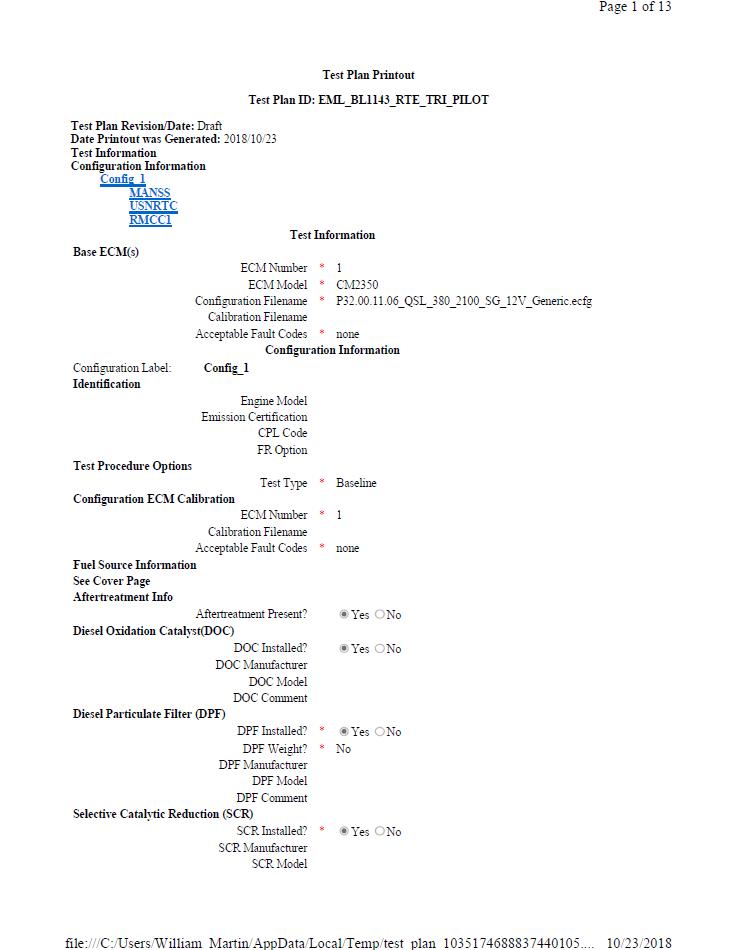 This example is 13 pages long.
[Speaker Notes: PRESENTER: MVH]
END